Dì jiǔ kè   tā    yìdiǎnr    shuǐguǒ yě méi chī
第9课 他一点儿水果也没吃。
1
山东大学国际教育学院
来华留学生预科部
生词
爱       	ài	        V	to like
笑       	xiào	        V 	to smile
安静     	ānjìng	        A 	quite
回答           huídá	        V     to answer (questions)
午觉     	wǔjiào	        N 	nap after lunch
哭       	kū	        V 	to cry
米饭      	mǐfàn	        N 	rice
小朋友    	xiǎopéngyou   N 	children
草莓     	cǎoméi   	        N  	strawberry
早餐                  zǎocān        N          breakfast
可能      	        kěnéng       OpV    maybe; might
希望      	        xīwàng       V         to hope
语法
副词：一直（1）    The adverb “一直”（1）
副词：只                            The adverb “只”
强调否定格式（1）The emphatic negative（1）
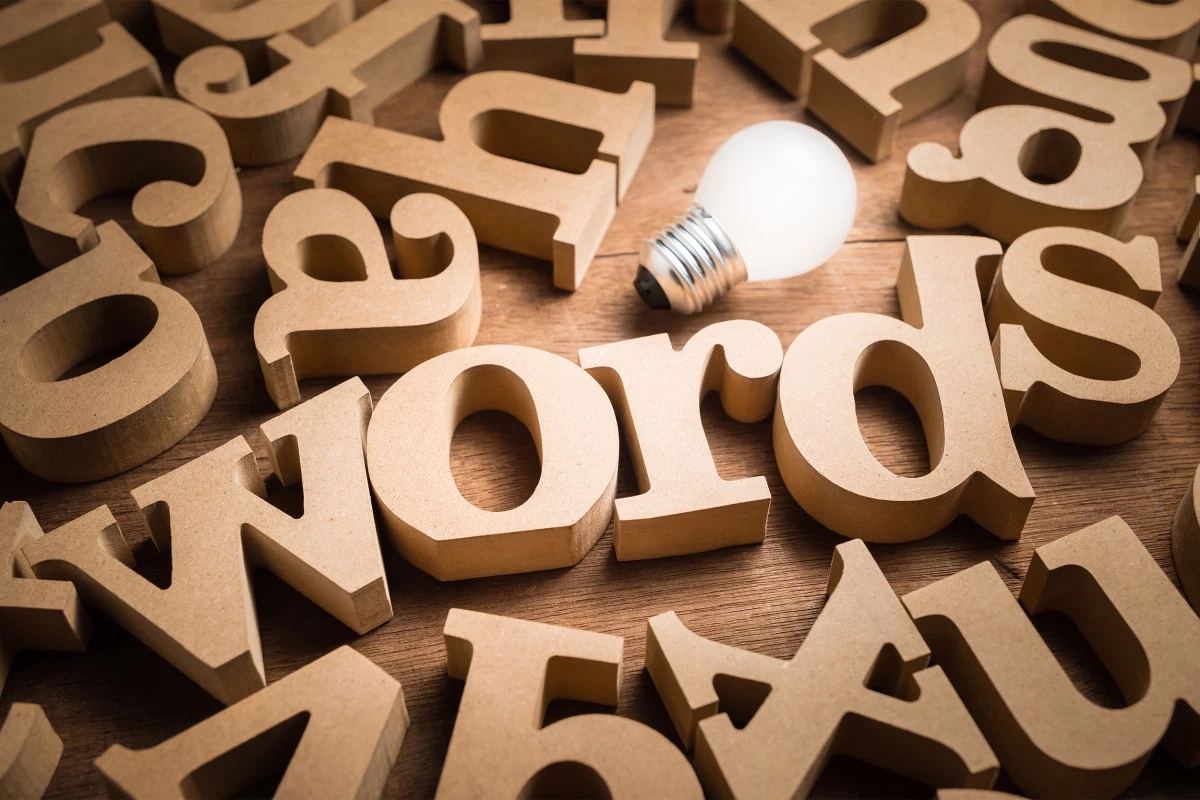 生词
WORDS
哭
笑
V
V
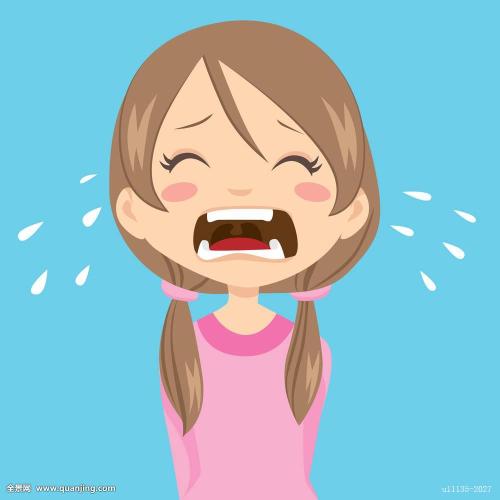 她一直在哭。
她哭了一上午。
别哭了！
笑一笑！
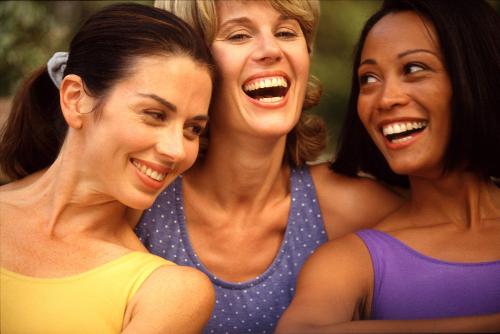 爱
V
她特别爱哭/笑。
他爱把包放在地上。
我不爱戴手表。
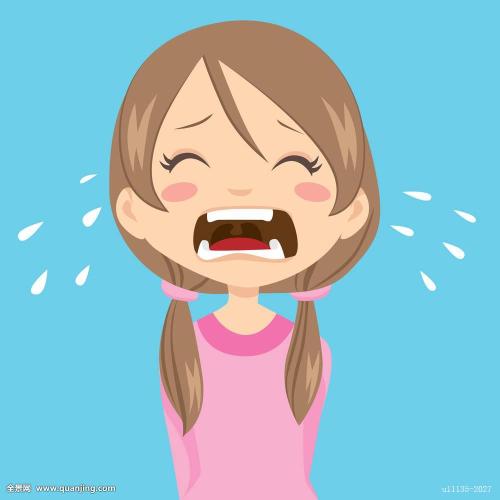 穿皮鞋
安静
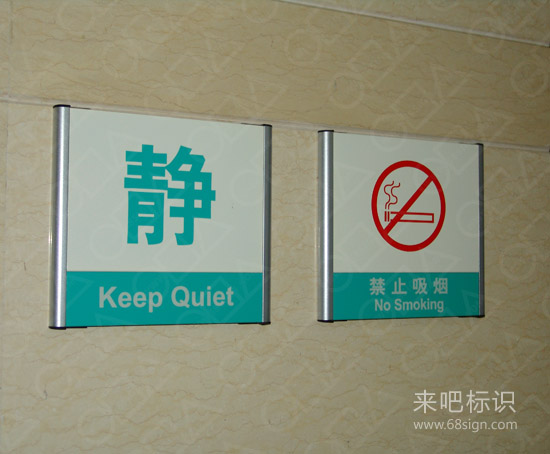 Adj
图书馆里很安静。
他想坐在安静的地方。
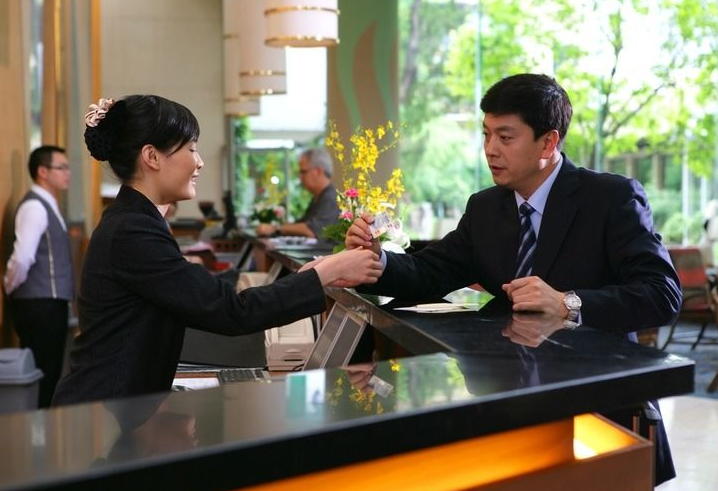 请给我一个安静的房间。
回答
V
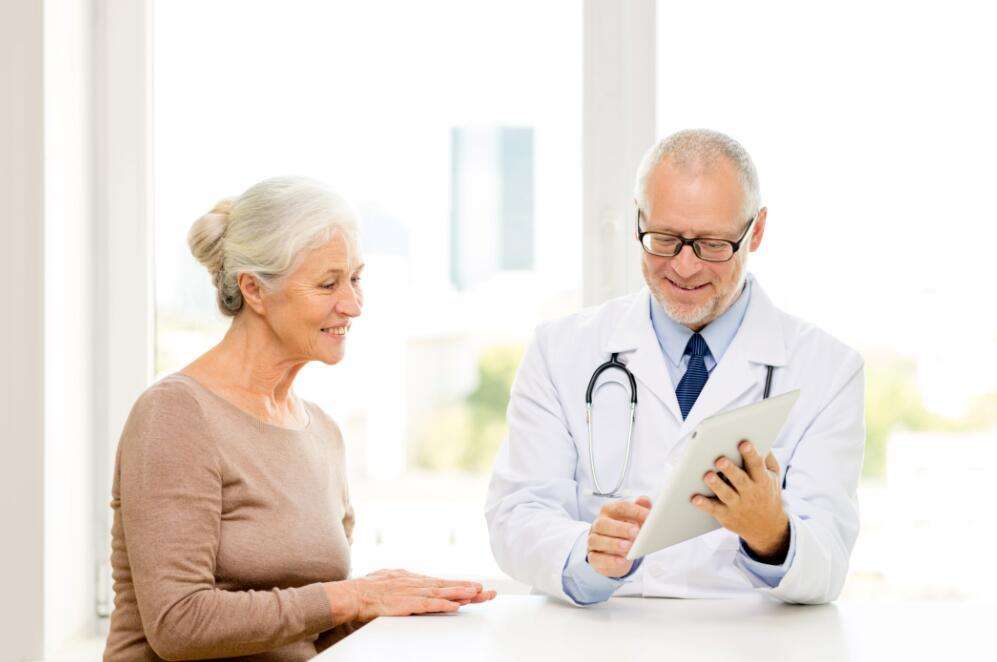 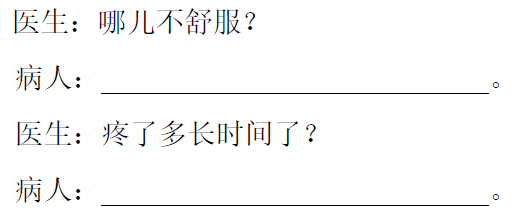 我头疼，嗓子也疼。
疼了三天了。
回答问题
回答电子邮件（×）
回复（√）
小朋友
N
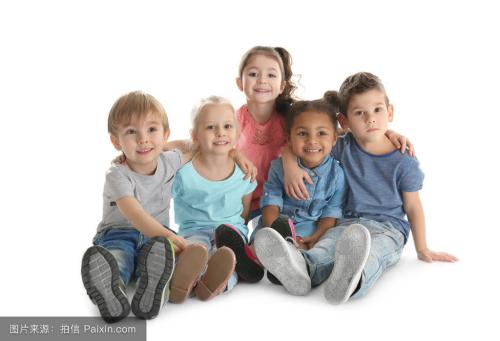 地上坐着几个小朋友。
小朋友，今年多大了？
午觉
N
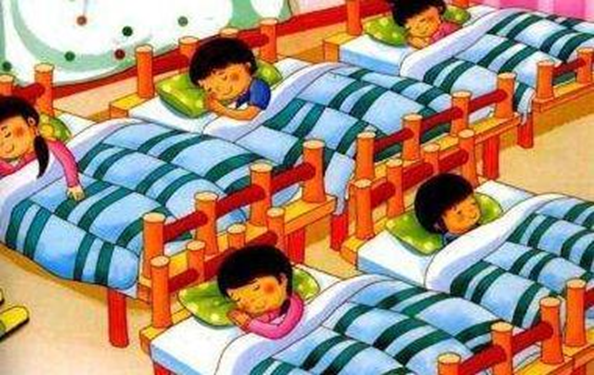 小朋友们正在睡午觉。
一些中国人有睡午觉的习惯。
米饭
N
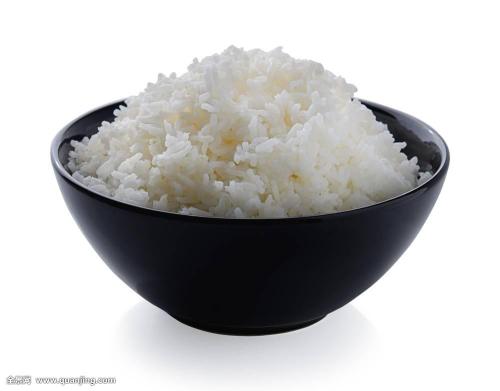 一碗米饭
我要两碗米饭。
我能吃三碗米饭。
草莓
N
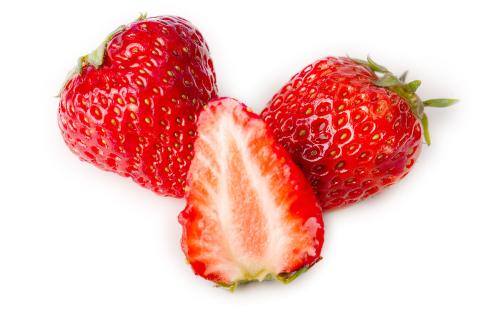 一斤草莓
我要三斤草莓。
我们都很喜欢吃草莓。
早餐
N
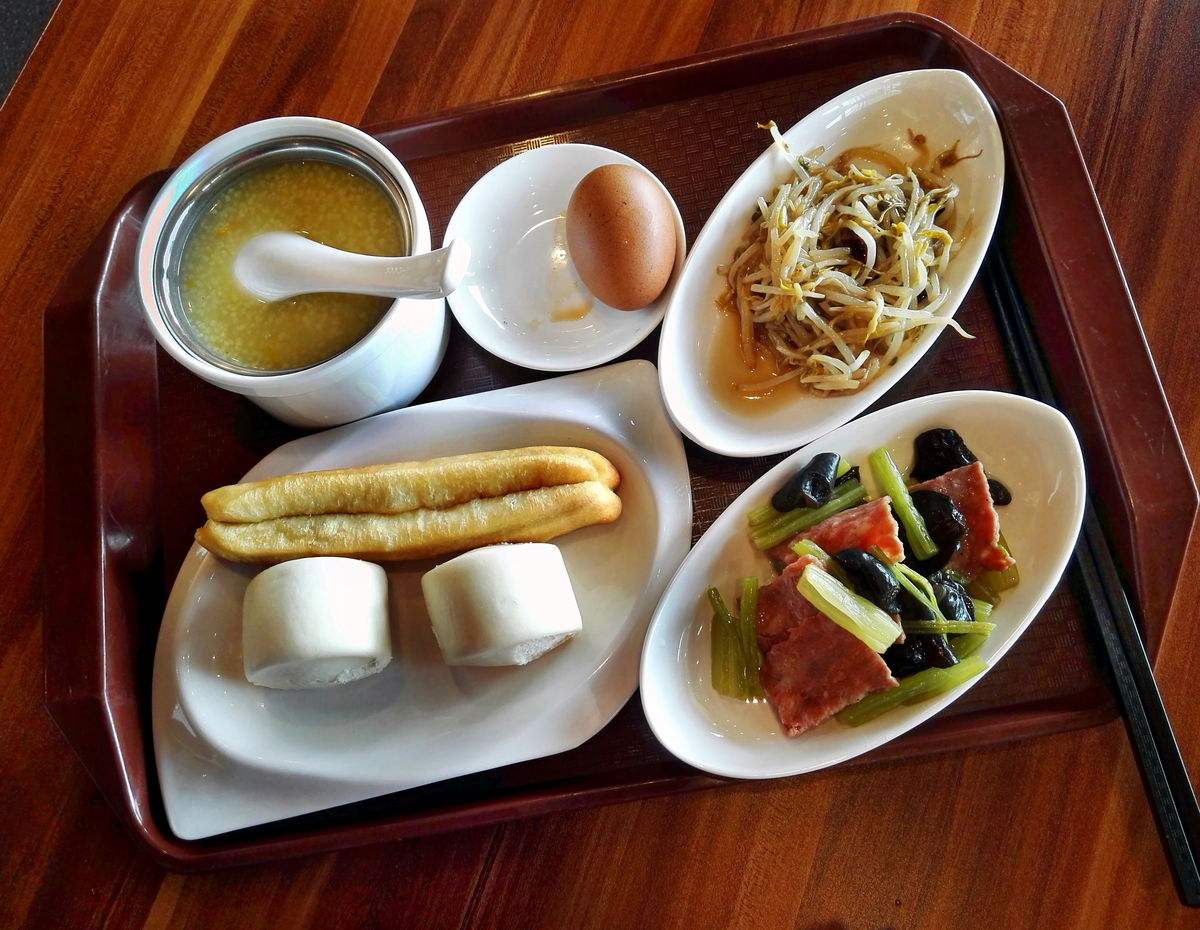 早餐、早饭
午餐、晚餐
我每天七点吃早餐。
我早餐吃得不太多。
可能
OpV
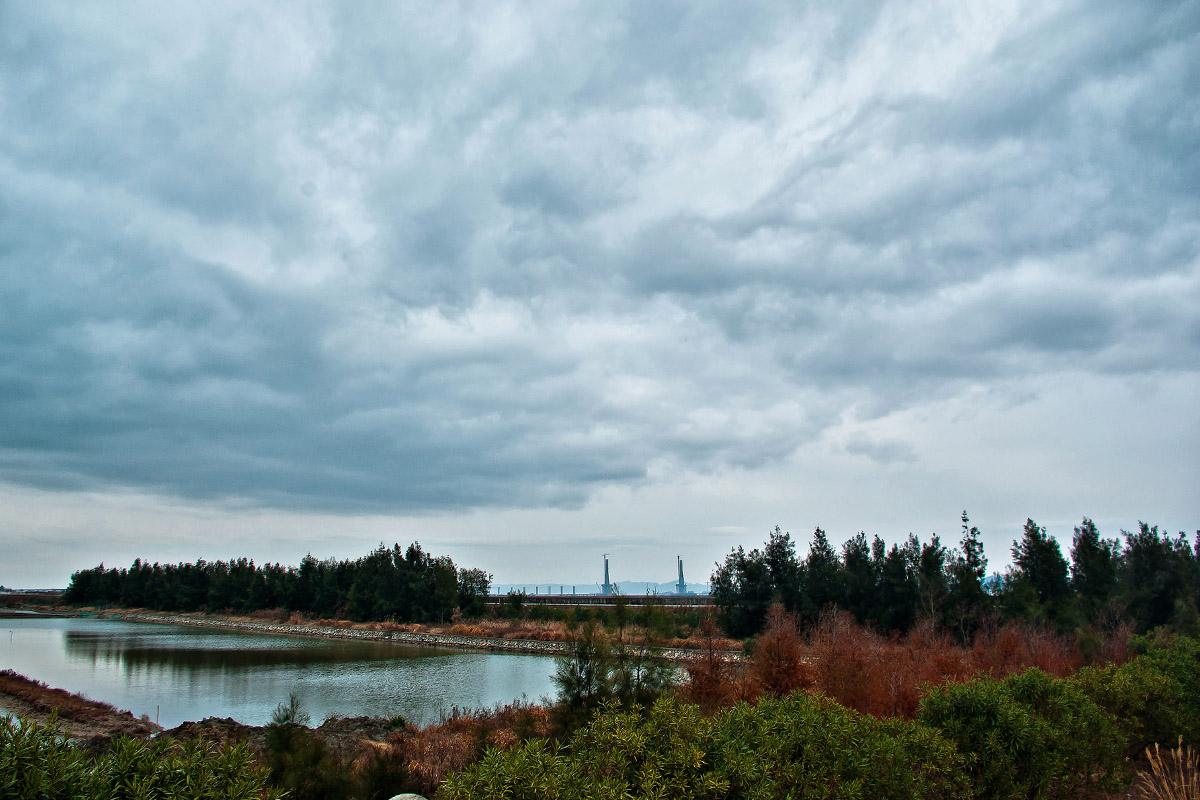 可能+V
今天可能会下雨。
A：他为什么没来上班？
B：可能他生病请假了。
希望
V
他希望明年能去上海旅行。
我希望每天都没有作业。
希望朋友每天都过得很高兴。
希望朋友的病快点儿好。
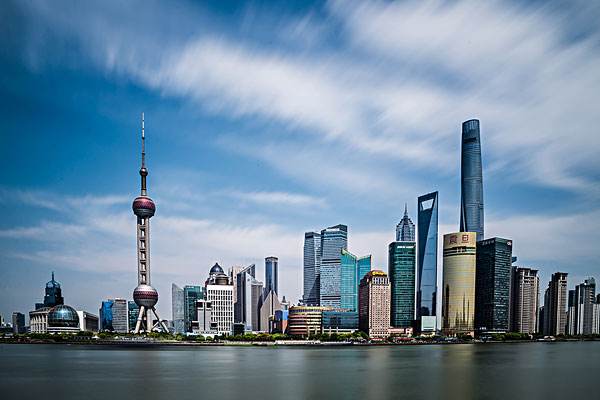 语法
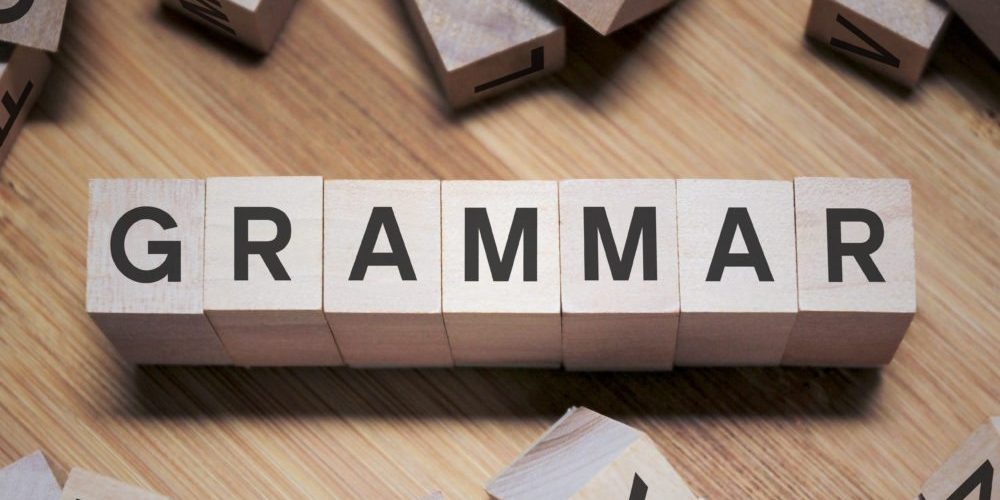 GRAMMAR
副词：一直   The adverb “一直”
周末天气不好，我一直在家，没出去。
他最近一直不太舒服。
昨天晚上，我一直在学习。
昨天晚上一直都在下雨。
看电影、睡觉、听歌
刮风、下雪
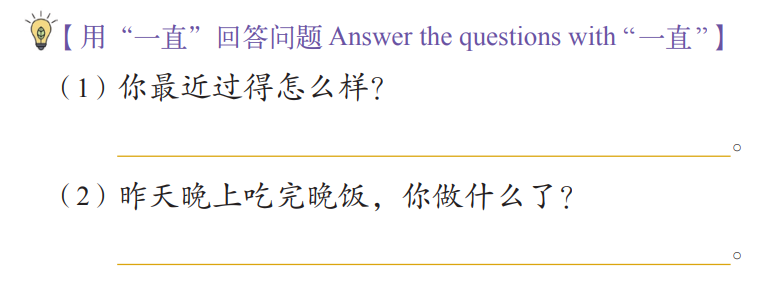 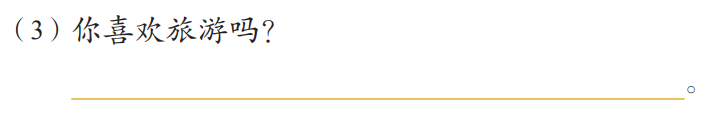 副词：只   The adverb “只”
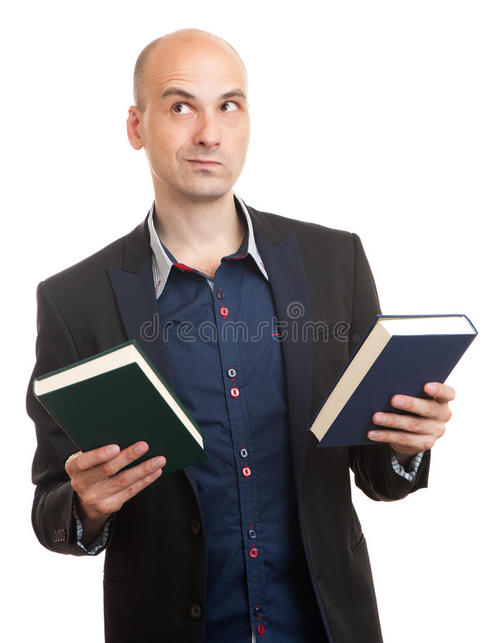 我只买了两本书。
他只吃了一点儿菜和米饭。
李白只比我大一点儿。
我只有两个中国朋友。
我只去过北京，没去过其他地方。
A：我可以只学拼音不学汉字吗？
B：不行！
练习：“只”在哪儿？

她早饭 A 吃了 B 几个草莓 C。（只）
李白 A 比我大 B 一个月 C。（只）
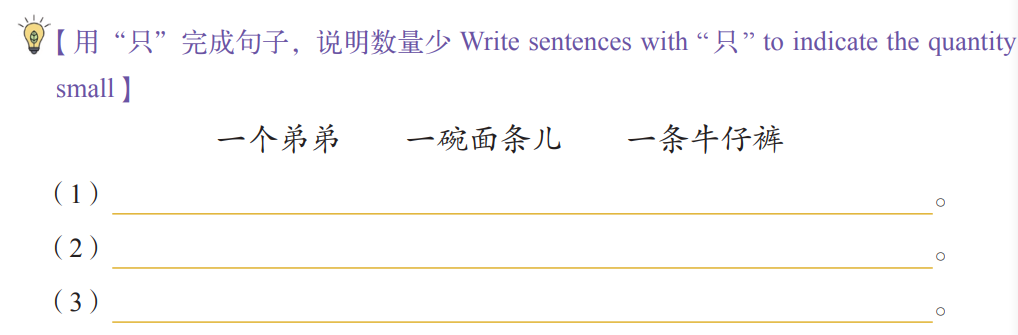 强调否定格式（1）   The emphatic negative（1）
一…也/都+没+动词
1. S+一点儿+O+也/都+没+V
   小龙没吃水果。
   小龙一点儿水果都没吃。
   双十一，我没买东西。
   双十一，我一点儿东西也没买。
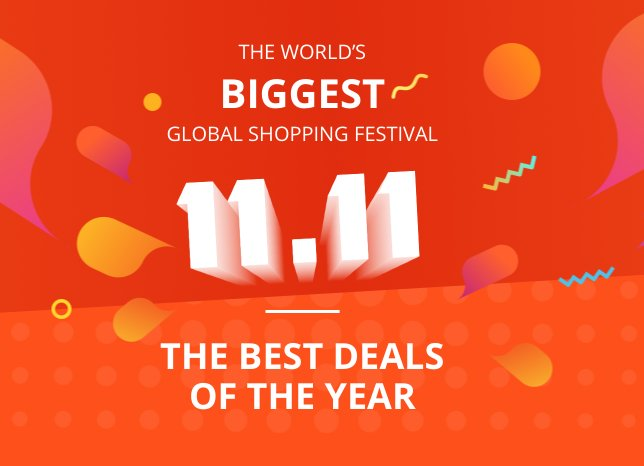 2. S+一MW+O+也/都+没+V
   小赵没看书。
   小赵一本书都没看。
   钱包里没有钱。
   钱包里一分钱也没有。
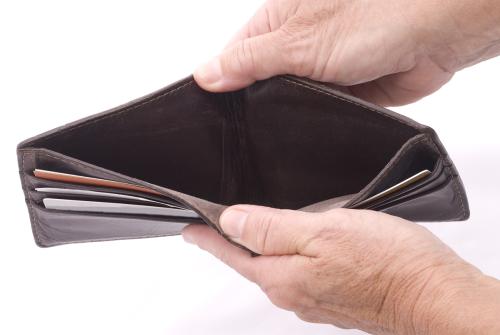 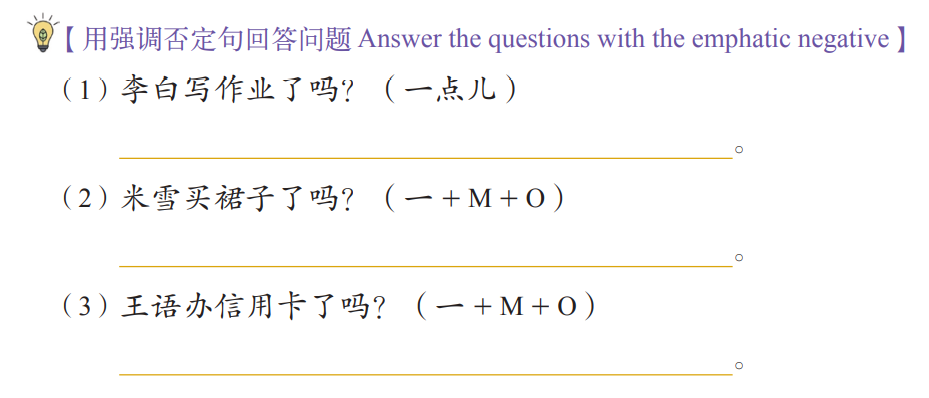 米    雪：赵老师，您好！小龙今天怎么样？
赵老师：小龙平时   上课爱说话，也爱笑。可是今天   一直很安静，
                也不回答    老师的问题。午觉后   还一直哭。
米    雪：他今天   吃饭吃得怎么样？
赵老师：中午只吃了   一点儿菜和米饭。别的小朋友   还吃了
                香蕉和草莓，他一点儿水果也没吃。
米    雪：他今天早餐   吃得也不多。
                可能是   昨天晚上和小朋友   在外面玩儿，感冒了。
赵老师：快回家吧，让他多休息，希望明天能好。
米    雪：谢谢您，赵老师。再见！